Vidra
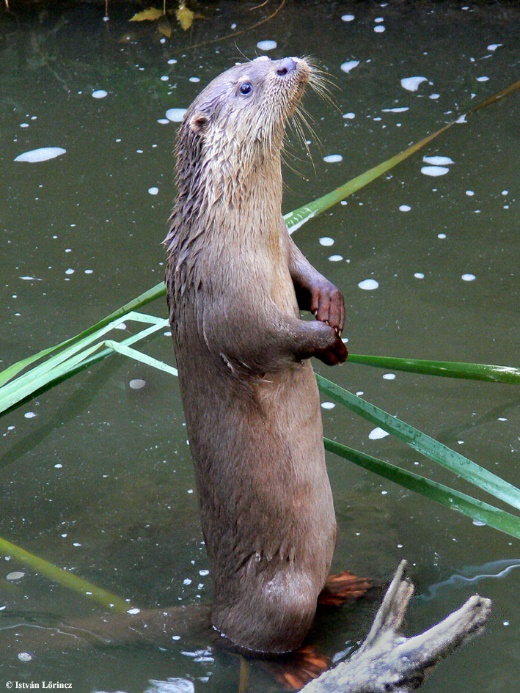 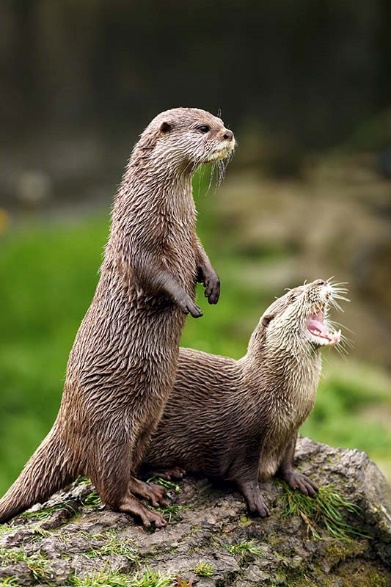 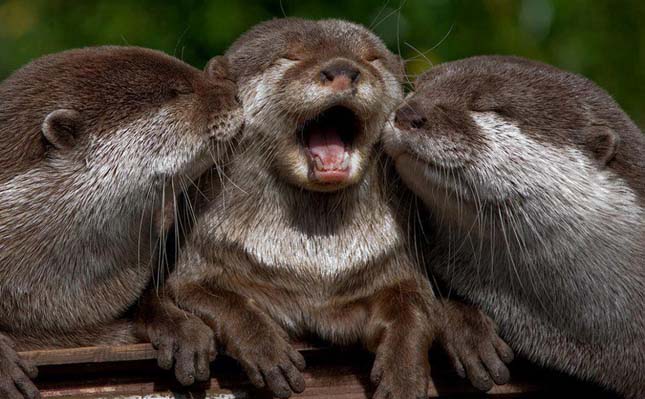 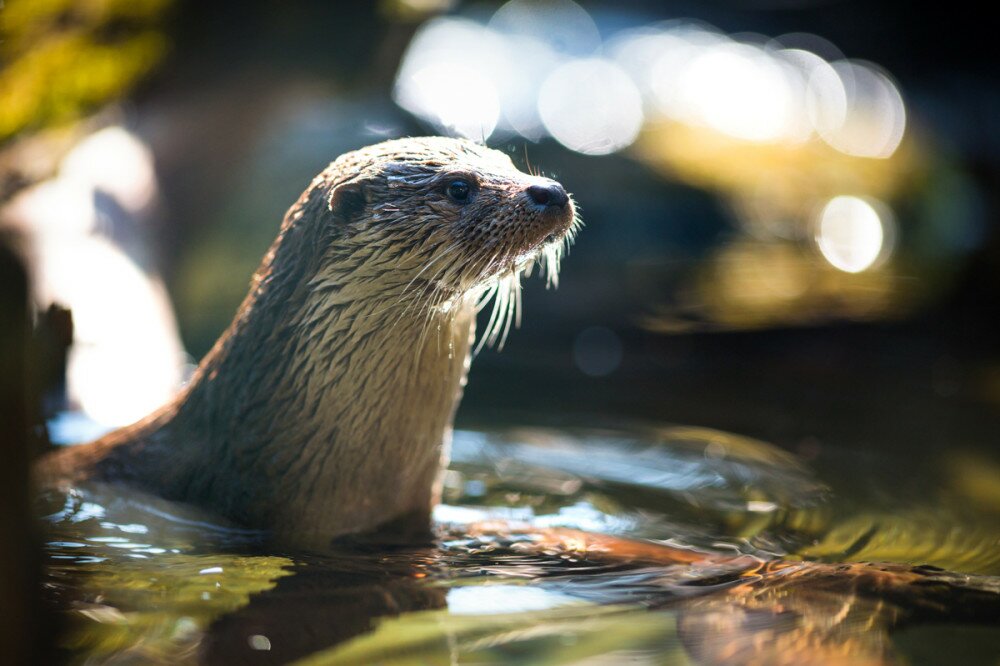 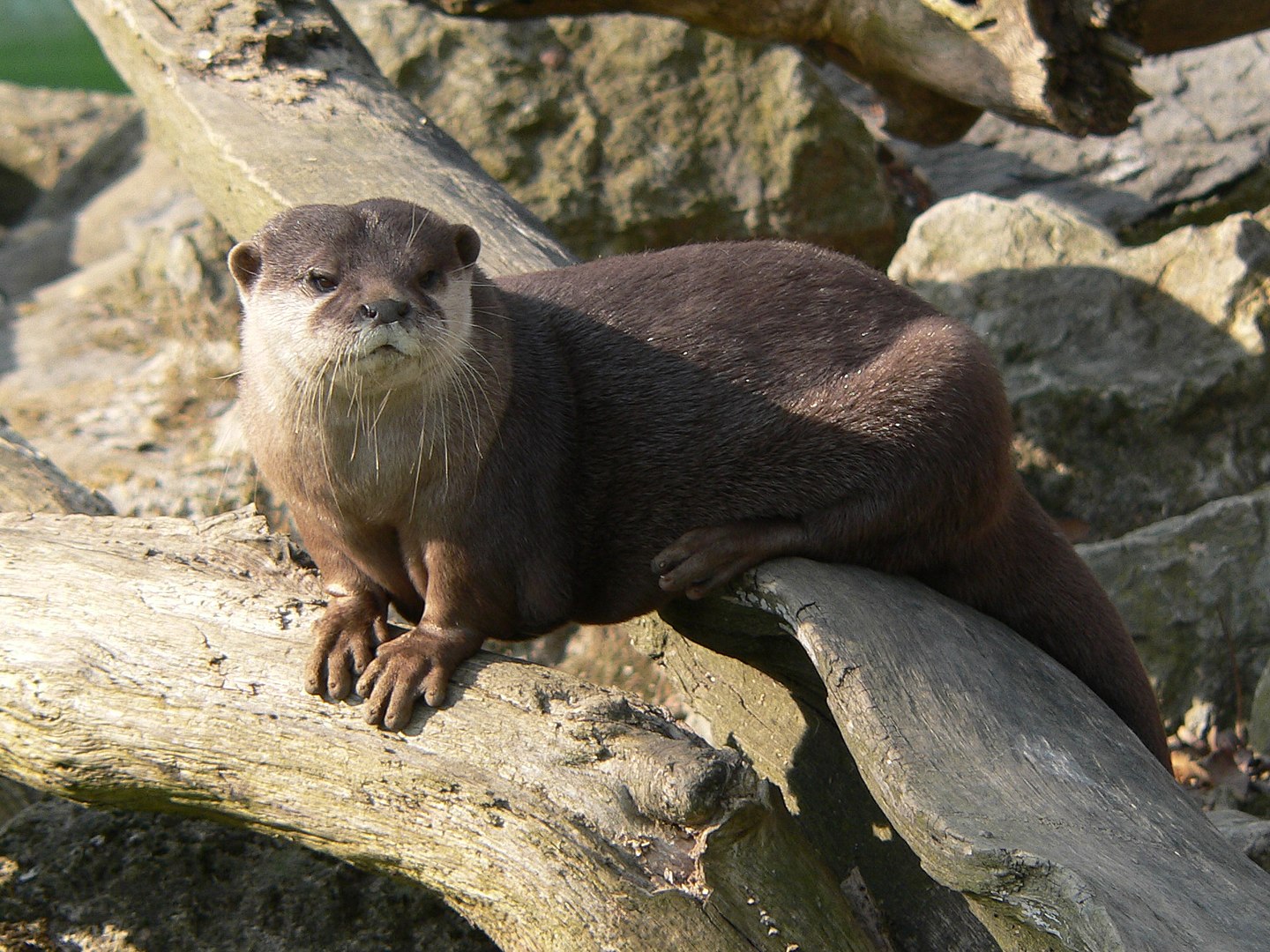 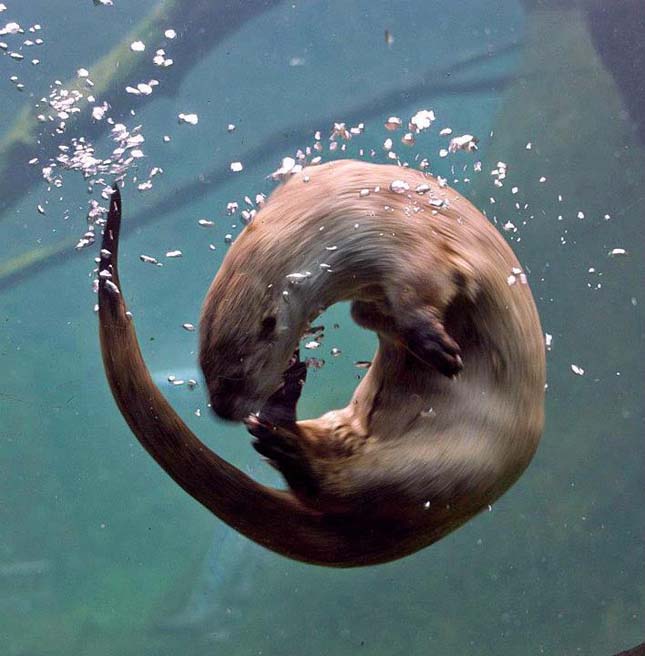 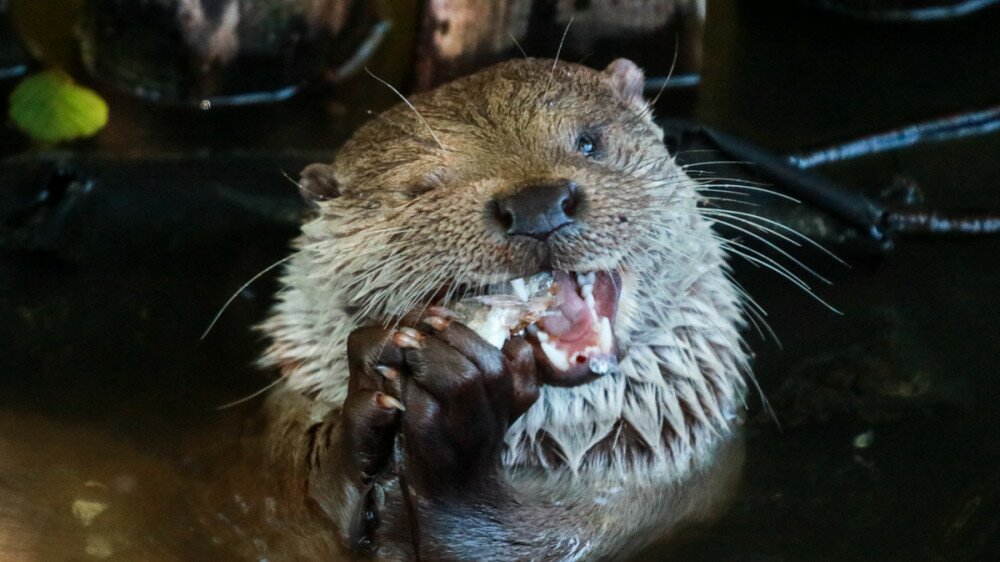 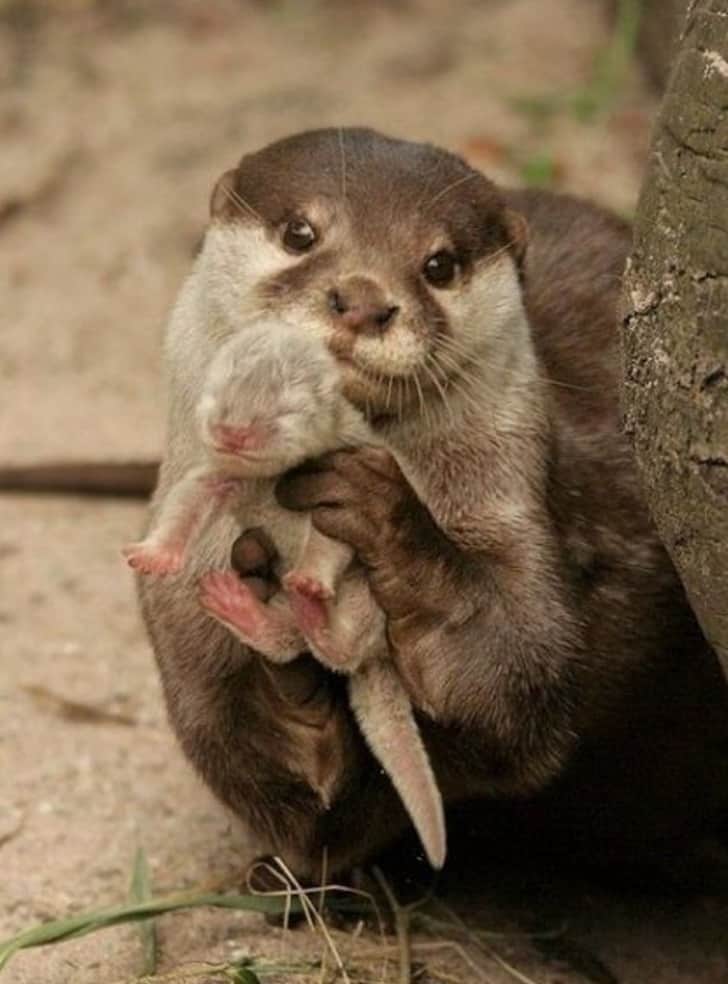 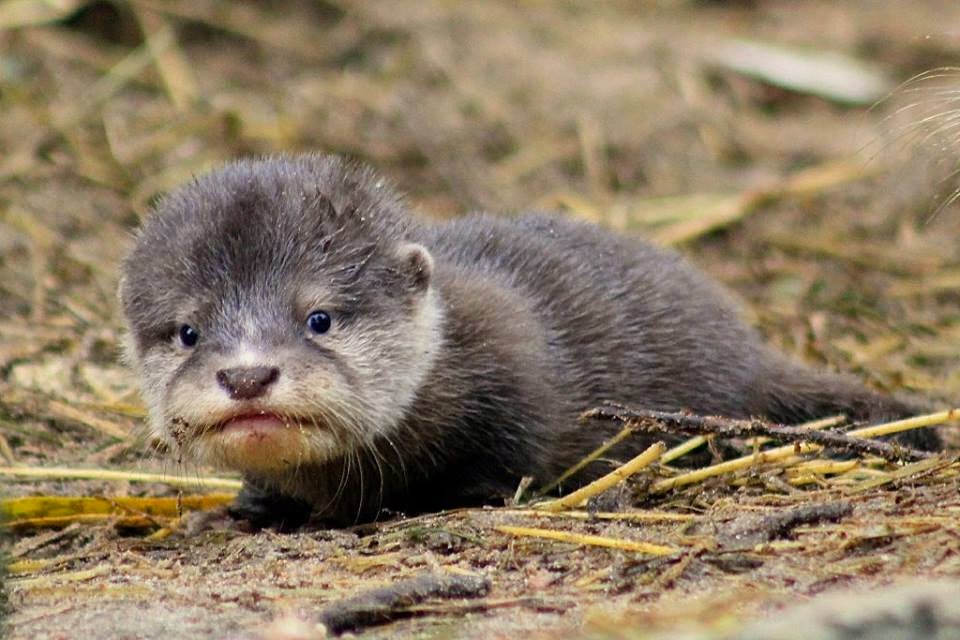 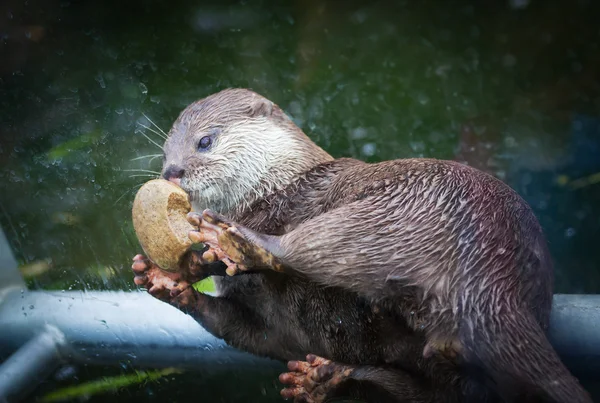 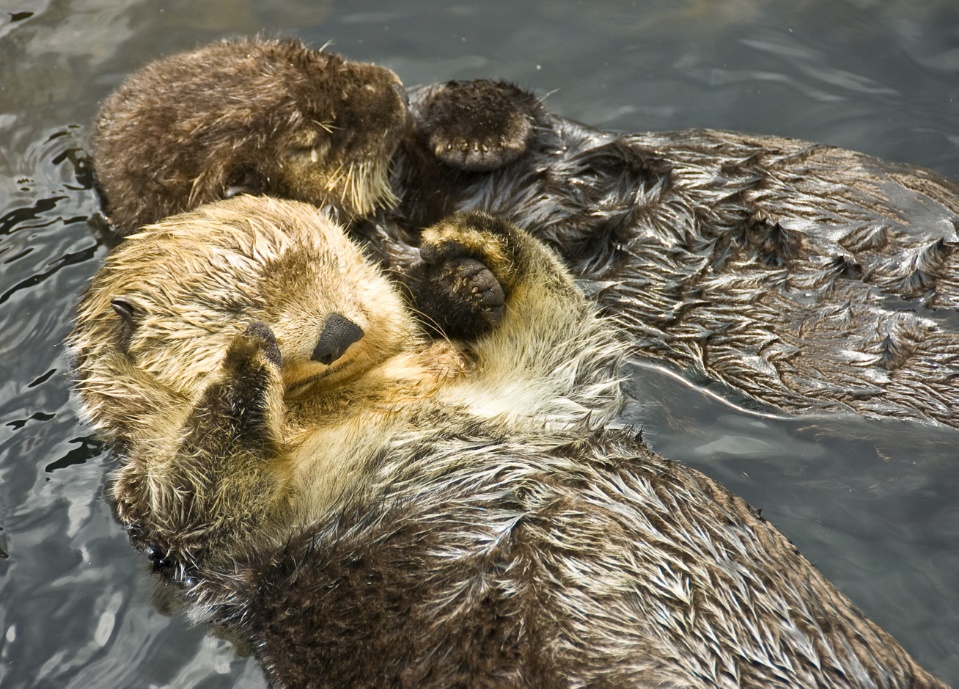 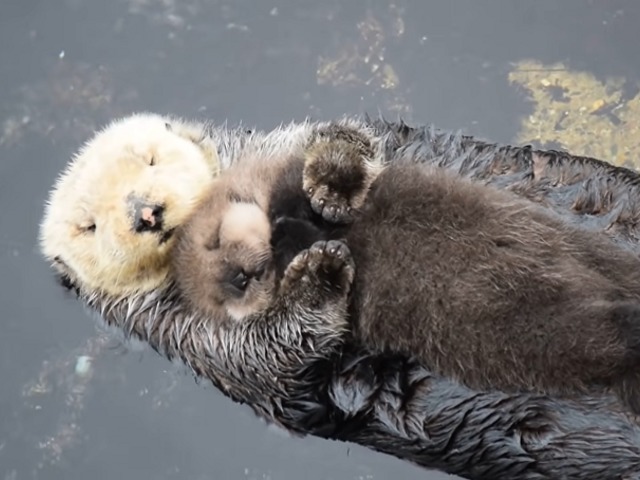